12 STREET NAME, MADRID
000 111 333
NAME@MAIL.COM
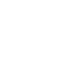 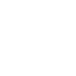 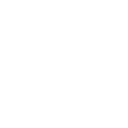 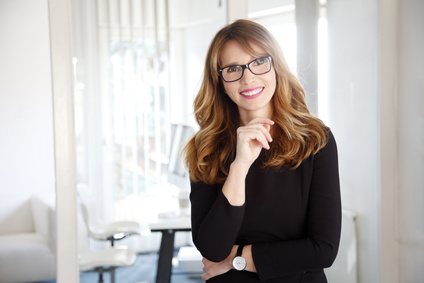 Nancy LEVASIERRE
Título del puesto